Machine Learning basics
David KauchakCS159 Spring 2023
Admin
Assignment 6

pre-pre enrollment

No office hours Friday
Machine Learning is…
Machine learning, a branch of artificial intelligence, concerns the construction and study of systems that can learn from data.
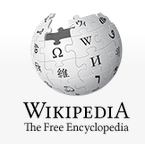 Machine Learning is…
Machine learning is programming computers to optimize a performance criterion using example data or past experience.
					-- Ethem Alpaydin

The goal of machine learning is to develop methods that can automatically detect patterns in data, and then to use the uncovered patterns to predict future data or other outcomes of interest.
					-- Kevin P. Murphy

The field of pattern recognition is concerned with the automatic discovery of regularities in data through the use of computer algorithms and with the use of these regularities to take actions.
					-- Christopher M. Bishop
Machine Learning is…
Machine learning is about predicting the future based on the past.
					-- Hal Daume III
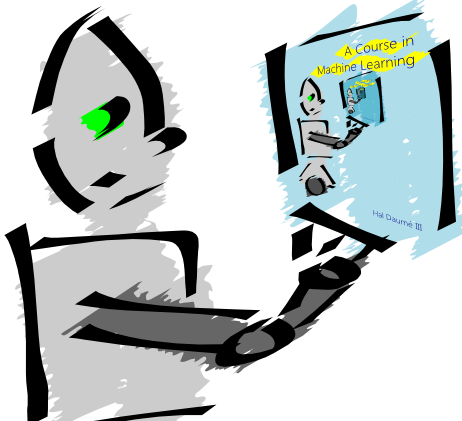 Machine Learning is…
Machine learning is about predicting the future based on the past.
					-- Hal Daume III
past
future
predict
learn
Training
Data
Testing
Data
model/
predictor
model/
predictor
Why machine learning?
Lot’s of data

Hand-written rules just don’t do it

Performance can be much better than what people can do

Why not just study machine learning?
Domain knowledge/expertise is still very important
What types of features to use
What models are important
Machine learning problems
What high-level machine learning problems and algorithms have you seen or heard of before?
Data
examples
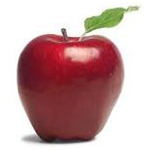 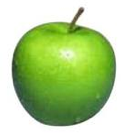 Data
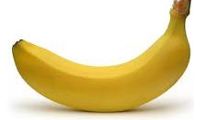 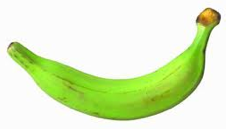 Data
examples
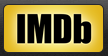 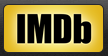 Data
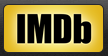 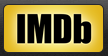 Data
examples
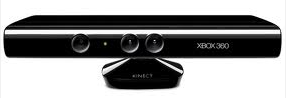 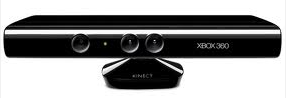 Data
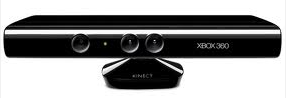 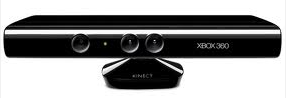 Data
examples
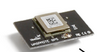 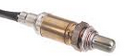 Data
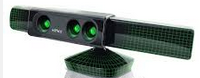 Supervised learning
examples
label
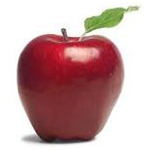 label1
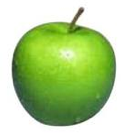 label3
labeled examples
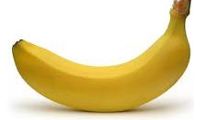 label4
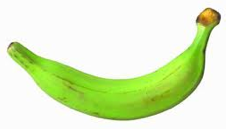 label5
Supervised learning: given labeled examples
Supervised learning
label
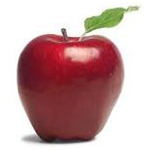 label1
model/
predictor
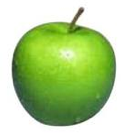 label3
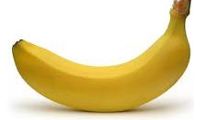 label4
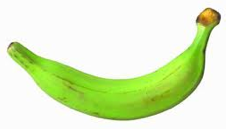 label5
Supervised learning: given labeled examples
Supervised learning
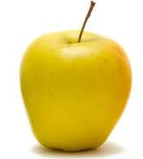 model/
predictor
predicted label
Supervised learning: learn to predict new example
Supervised learning: classification
label
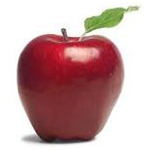 apple
Classification: a finite set of labels
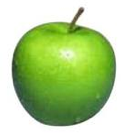 apple
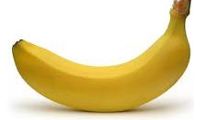 banana
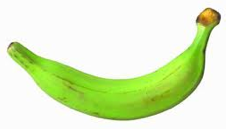 banana
Supervised learning: given labeled examples
NLP classification applications
Document classification
spam
sentiment analysis
topic classification

Does linguistics phenomena X occur in text Y?

Digit recognition

Grammatically correct or not?

Word sense disambiguation

Any question you can pose as to have a discrete set of labels/answers!
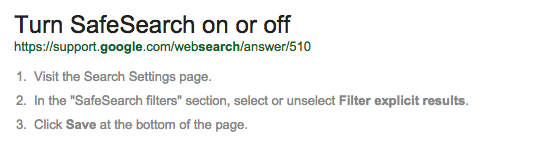 Supervised learning: regression
label
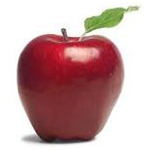 -4.5
Regression: label is real-valued
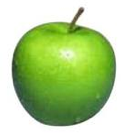 10.1
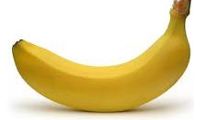 3.2
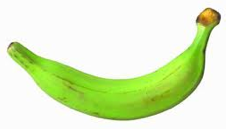 4.3
Supervised learning: given labeled examples
Regression Example
Price of a used car

x : car attributes     (e.g. mileage)
y : price
y = wx+w0
19
Regression applications
How many clicks will a particular website, ad, etc. get?

Predict the readability level of a document

Predict pause between spoken sentences?

Economics/Finance: predict the value of a stock

Car/plane navigation: angle of the steering wheel, acceleration, …

…
Supervised learning: ranking
label
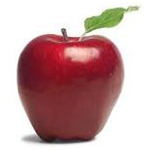 1
Ranking: label is a ranking
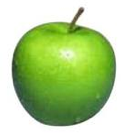 4
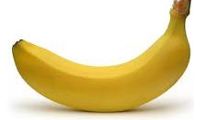 2
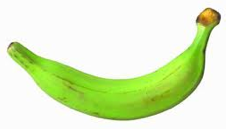 3
Supervised learning: given labeled examples
NLP Ranking Applications
reranking N-best output lists (e.g. parsing, machine translation, …)

Rank possible simplification options

flight search (search in general)

…
Ranking example
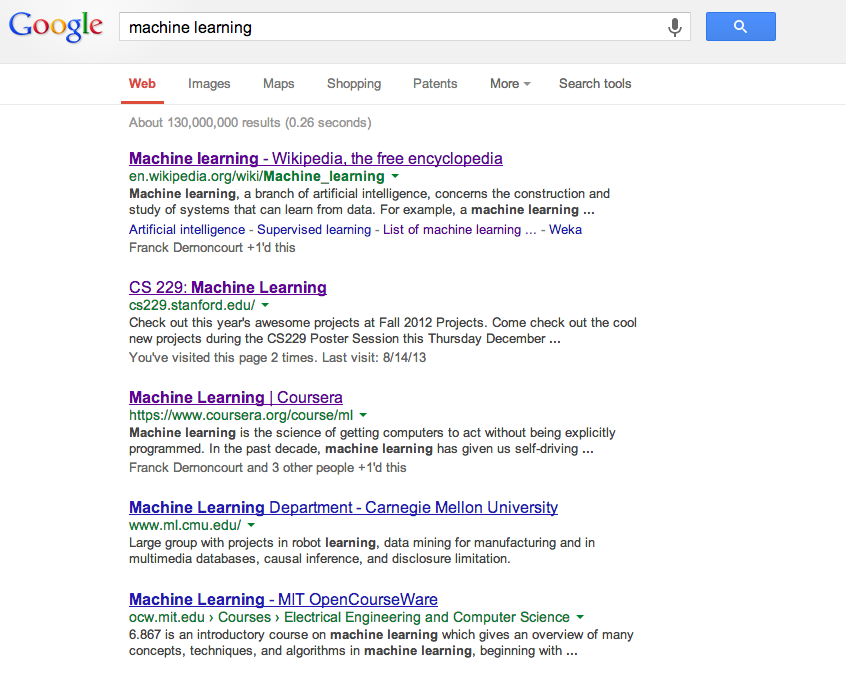 Given a query and
a set of web pages, 
rank them according
to relevance
Unsupervised learning
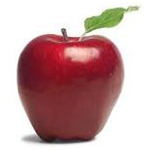 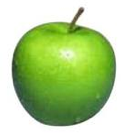 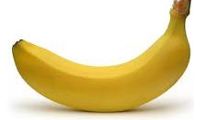 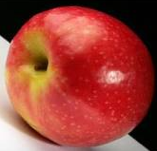 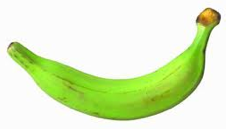 Unsupervised learning: given data, i.e. examples, but no labels
Unsupervised learning applications
learn clusters/groups without any label
cluster documents
cluster words (synonyms, parts of speech, …)

compression

bioinformatics: learn motifs

…
Reinforcement learning
left, right, straight, left, left, left, straight
GOOD
BAD
left, straight, straight, left, right, straight, straight
left, right, straight, left, left, left, straight
18.5
-3
left, straight, straight, left, right, straight, straight
Given a sequence of examples/states and a reward after completing that sequence, learn to predict the action to take in for an individual example/state
Reinforcement learning example
Backgammon
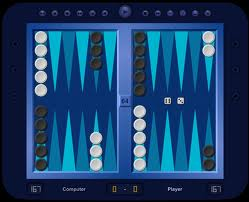 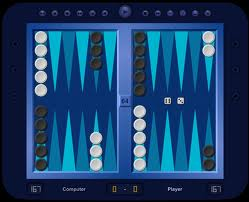 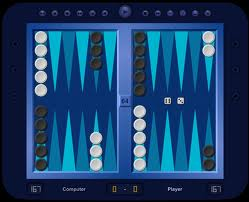 WIN!
…
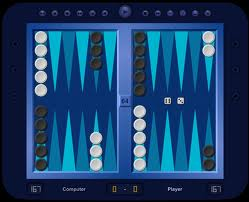 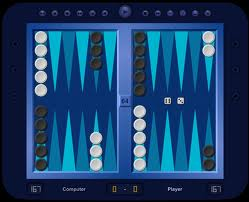 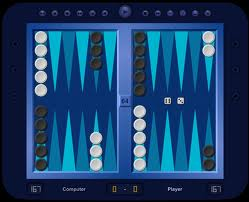 LOSE!
…
Given sequences of moves and whether or not the player won at the end, learn to make good moves
Reinforcement learning example
https://www.youtube.com/watch?v=tXlM99xPQC8
Other learning variations
What data is available:
Supervised, unsupervised, reinforcement learning
semi-supervised, active learning, …

How are we getting the data:
online vs. offline learning

Type of model:
generative vs. discriminative
parametric vs. non-parametric
Text classification
label
spam
For this class, I’m mostly going to focus on classification

I’ll use text classification as a running example
not spam
not spam
Representing examples
examples
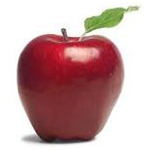 What is an example?
How is it represented?
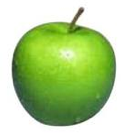 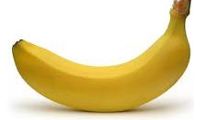 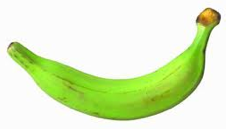 Features
examples
features
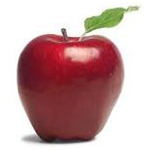 How our algorithms actually “view” the data

Features are the questions we can ask about the examples
f1, f2, f3, …, fn
f1, f2, f3, …, fn
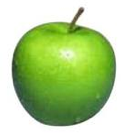 f1, f2, f3, …, fn
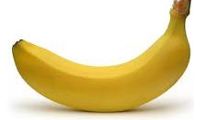 f1, f2, f3, …, fn
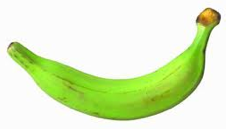 Features
examples
features
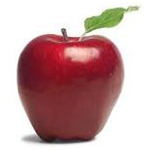 How our algorithms actually “view” the data

Features are the questions we can ask about the examples
red, round, leaf, 3oz, …
green, round, no leaf, 4oz, …
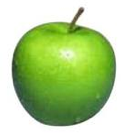 yellow, curved, no leaf, 4oz, …
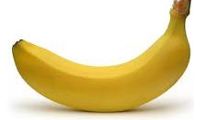 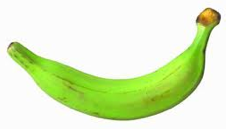 green, curved, no leaf, 5oz, …
Text: raw data
Raw data
Features?
Feature examples
Raw data
Features
Clinton said banana repeatedly last week on tv, “banana, banana, banana”
(1, 1, 1, 0, 0, 1, 0, 0, …)
clinton
said
california
across
tv
wrong
capital
banana
Occurrence of words (unigrams)
Feature examples
Raw data
Features
Clinton said banana repeatedly last week on tv, “banana, banana, banana”
(4, 1, 1, 0, 0, 1, 0, 0, …)
clinton
said
california
across
tv
wrong
capital
banana
Frequency of word occurrence (unigram frequency)
Feature examples
Raw data
Features
Clinton said banana repeatedly last week on tv, “banana, banana, banana”
(1, 1, 1, 0, 0, 1, 0, 0, …)
clinton said
said banana
across the
tv banana
wrong way
capital city
california schools
banana repeatedly
Occurrence of bigrams
Feature examples
Raw data
Features
Clinton said banana repeatedly last week on tv, “banana, banana, banana”
(1, 1, 1, 0, 0, 1, 0, 0, …)
clinton said
said banana
across the
tv banana
wrong way
capital city
california schools
banana repeatedly
Other features?
Lots of other features
POS: occurrence, counts, sequence

Constituents

Whether ‘V1agra’ occurred 15 times

Whether ‘banana’ occurred more times than ‘apple’

If the document has a number in it

…

Features are very important, but we’re going to focus on the model
Classification revisited
label
examples
red, round, leaf, 3oz, …
apple
learn
green, round, no leaf, 4oz, …
apple
model/
classifier
yellow, curved, no leaf, 4oz, …
banana
banana
green, curved, no leaf, 5oz, …
During learning/training/induction, learn a model of what distinguishes apples and bananas based on the features
Classification revisited
predict
Apple or banana?
model/
classifier
red, round, no leaf, 4oz, …
The model can then classify a new example based on the features
Classification revisited
predict
model/
classifier
Apple
red, round, no leaf, 4oz, …
Why?
The model can then classify a new example based on the features
Classification revisited
Training data
Test set
label
examples
red, round, leaf, 3oz, …
apple
?
green, round, no leaf, 4oz, …
apple
red, round, no leaf, 4oz, …
yellow, curved, no leaf, 4oz, …
banana
banana
green, curved, no leaf, 5oz, …
Classification revisited
Training data
Test set
label
examples
red, round, leaf, 3oz, …
apple
?
green, round, no leaf, 4oz, …
apple
red, round, no leaf, 4oz, …
yellow, curved, no leaf, 4oz, …
banana
Learning is about generalizing from the training data
banana
green, curved, no leaf, 5oz, …
What does this assume about the training and test set?
Past predicts future
Training data
Test set
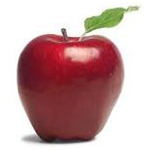 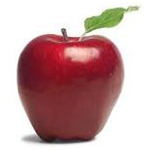 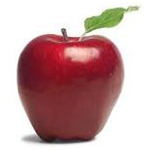 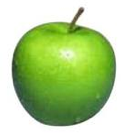 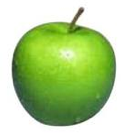 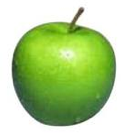 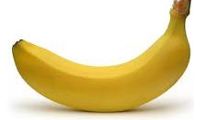 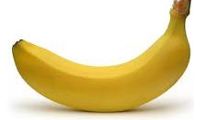 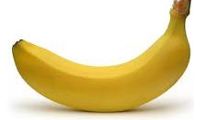 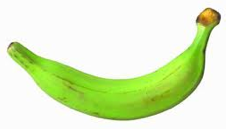 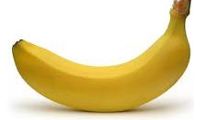 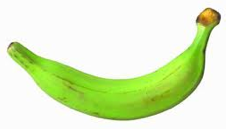 Past predicts future
Training data
Test set
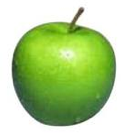 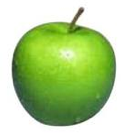 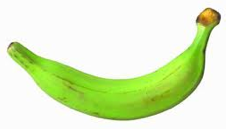 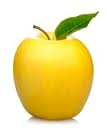 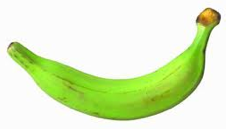 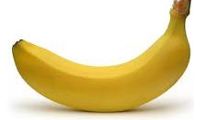 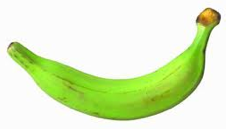 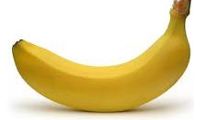 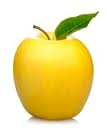 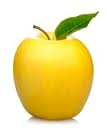 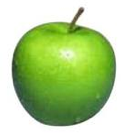 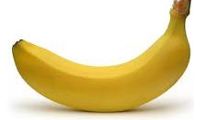 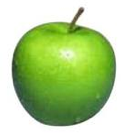 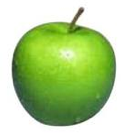 Not always the case, but we’ll often assume it is!
Past predicts future
Training data
Test set
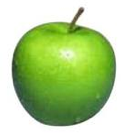 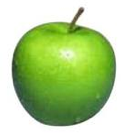 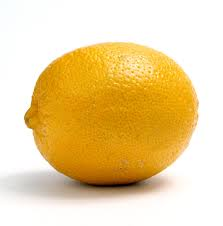 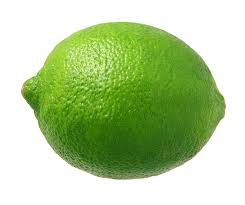 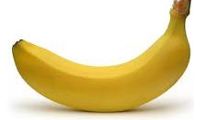 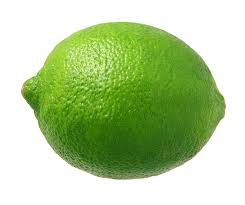 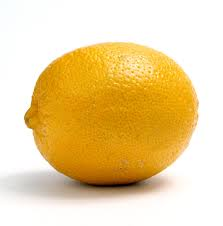 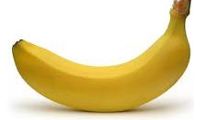 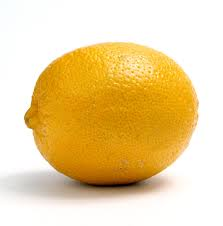 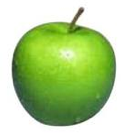 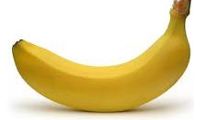 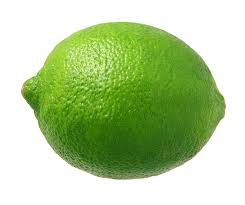 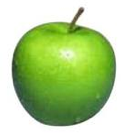 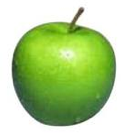 Not always the case, but we’ll often assume it is!
More technically…
We are going to use the probabilistic model of learning

There is some probability distribution over example/label pairs called the data generating distribution

Both the training data and the test set are generated based on this distribution
data generating distribution
Training data
Test set
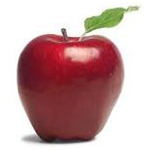 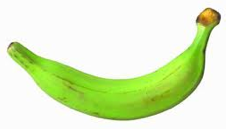 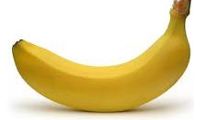 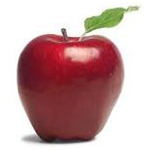 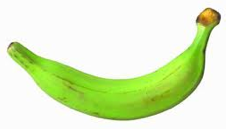 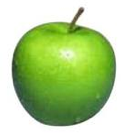 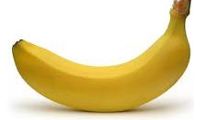 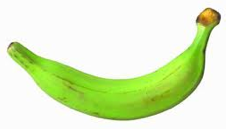 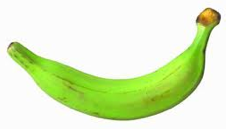 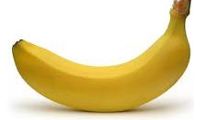 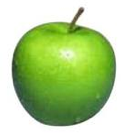 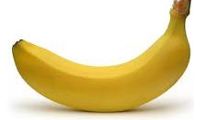 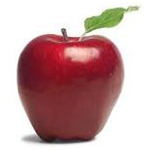 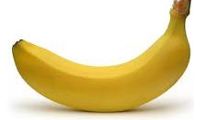 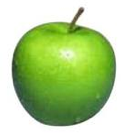 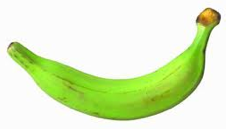 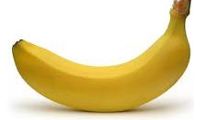 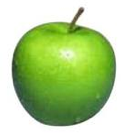 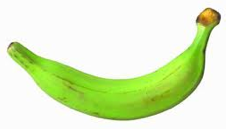 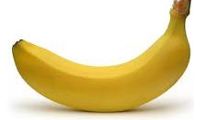 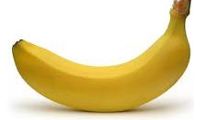 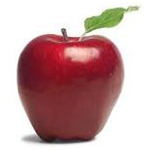 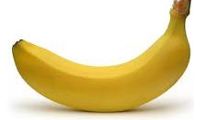 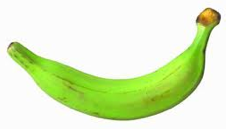 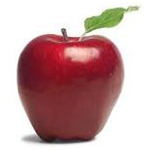 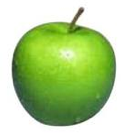 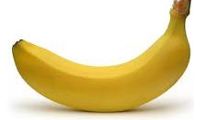 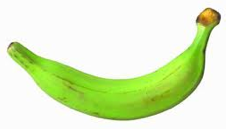 data generating distribution
data generating distribution
Training data
Test set
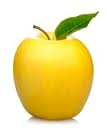 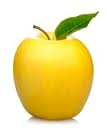 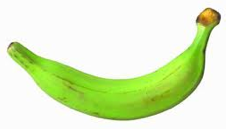 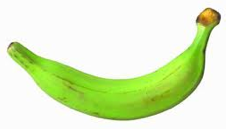 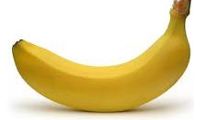 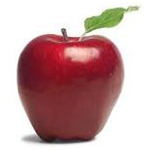 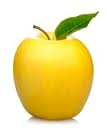 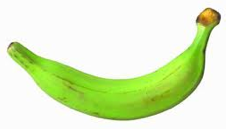 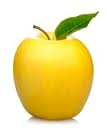 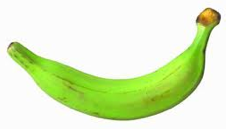 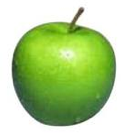 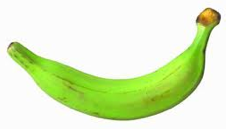 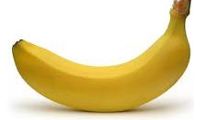 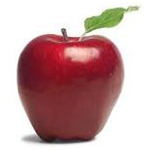 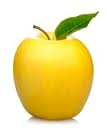 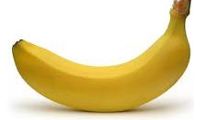 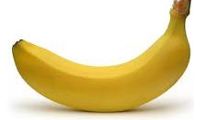 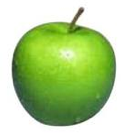 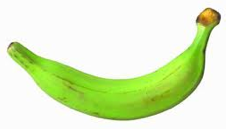 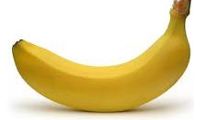 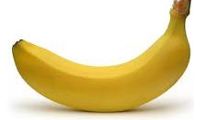 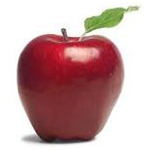 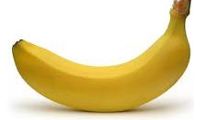 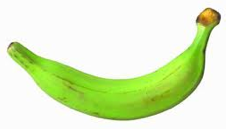 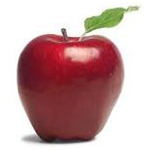 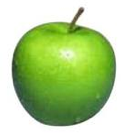 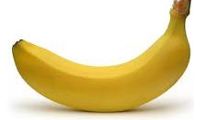 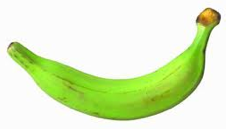 data generating distribution
data generating distribution
Training data
Test set
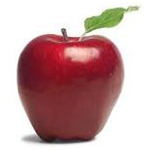 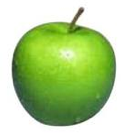 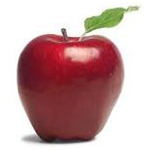 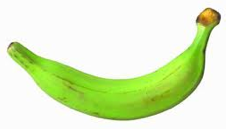 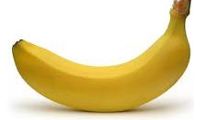 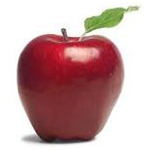 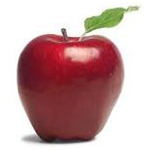 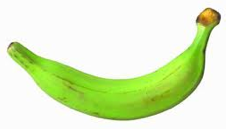 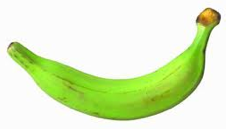 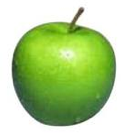 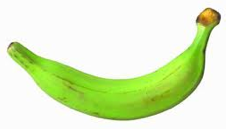 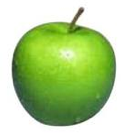 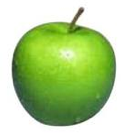 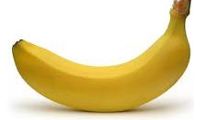 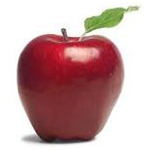 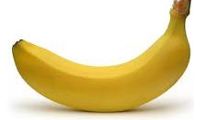 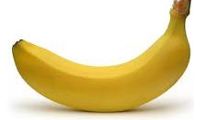 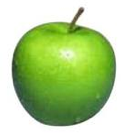 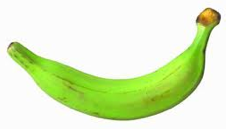 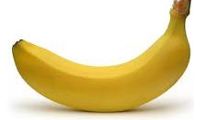 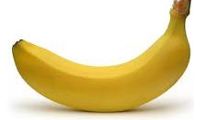 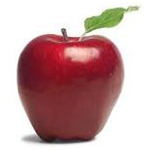 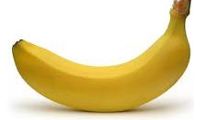 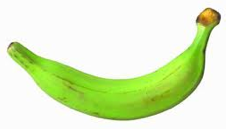 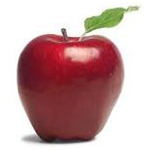 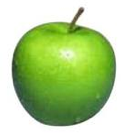 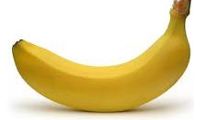 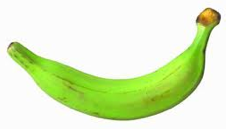 data generating distribution
5 weeks left
Now that you know more about NLP, anything left that you’d like to know more about?

Summer plans?

Write the name of someone in the class that has their birthday later in the year than you?
Probabilistic Modeling
Model the data with a probabilistic model

specifically, learn p(features, label)

p(features, label) tells us how likely these features and this example are
train
probabilistic model
training data
An example: classifying fruit
Training data
label
examples
red, round, leaf, 3oz, …
apple
train
green, round, no leaf, 4oz, …
apple
probabilistic model:

p(features, label)
yellow, curved, no leaf, 4oz, …
banana
banana
green, curved, no leaf, 5oz, …
Probabilistic models
Probabilistic models define a probability distribution over features and labels:
probabilistic model:

p(features, label)
0.004
yellow, curved, no leaf, 6oz, banana
Probabilistic model vs. classifier
Probabilistic model:
0.004
yellow, curved, no leaf, 6oz, banana
probabilistic model:

p(features, label)
probabilistic model:

p(features, label)
Classifier:
yellow, curved, no leaf, 6oz
banana
Probabilistic models: classification
Probabilistic models define a probability distribution over features and labels:
0.004
yellow, curved, no leaf, 6oz, banana
probabilistic model:

p(features, label)
predict the label
Given an unlabeled example:
yellow, curved, no leaf, 6oz
How do we use a probabilistic model for classification/prediction?
Probabilistic models
Probabilistic models define a probability distribution over features and labels:
0.004
yellow, curved, no leaf, 6oz, banana
probabilistic model:

p(features, label)
0.00002
yellow, curved, no leaf, 6oz, apple
For each label, ask for the probability under the model
Pick the label with the highest probability
Probabilistic model vs. classifier
Probabilistic model:
0.004
yellow, curved, no leaf, 6oz, banana
probabilistic model:

p(features, label)
probabilistic model:

p(features, label)
Classifier:
yellow, curved, no leaf, 6oz
banana
Why probabilistic models?
Probabilistic models
Probabilities are nice to work with
range between 0 and 1
can combine them in a well understood way
lots of mathematical background/theory

Provide a strong, well-founded groundwork
Allow us to make clear decisions about things like smoothing
Tend to be much less “heuristic”
Models have very clear meanings
Probabilistic models: big questions
Which model do we use, i.e. how do we calculate p(feature, label)?

How do train the model, i.e. how to we we estimate the probabilities for the model?

How do we deal with overfitting (i.e. smoothing)?
Basic steps for probabilistic modeling
Probabilistic models
Which model do we use, i.e. how do we calculate p(feature, label)?

How do train the model, i.e. how to we we estimate the probabilities for the model?

How do we deal with overfitting?
Step 1: pick a model


Step 2: figure out how to estimate the probabilities for the model


Step 3 (optional): deal with overfitting
What was the data generating distribution?
Training data
Test set
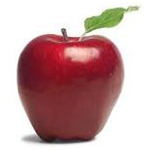 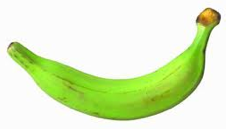 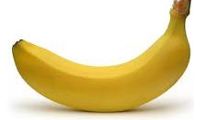 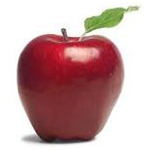 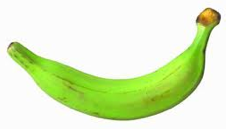 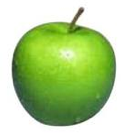 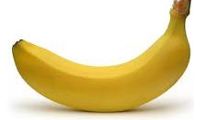 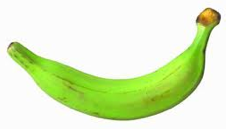 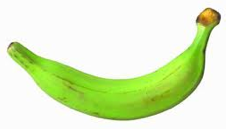 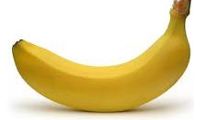 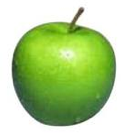 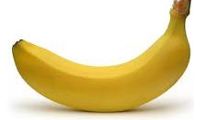 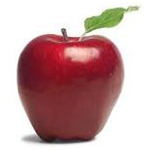 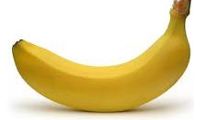 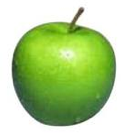 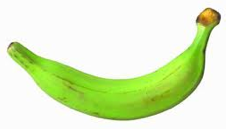 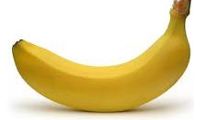 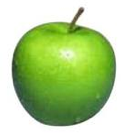 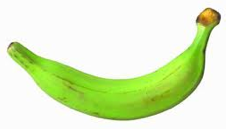 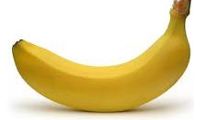 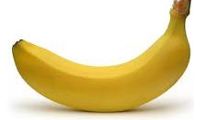 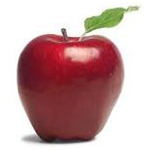 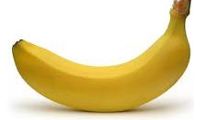 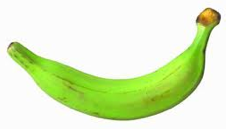 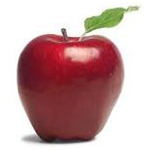 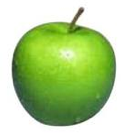 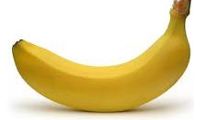 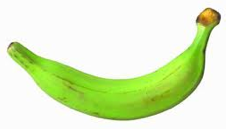 data generating distribution
Step 1: picking a model
What we’re really trying to do is model the data generating distribution, that is how likely the feature/label combinations are
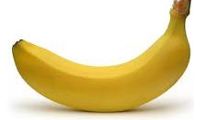 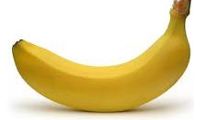 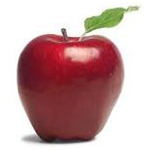 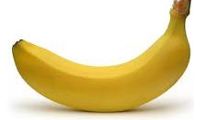 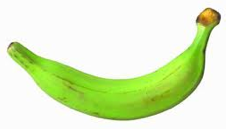 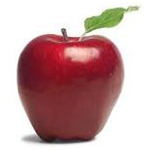 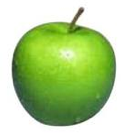 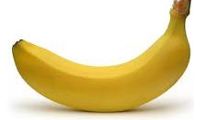 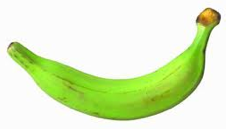 data generating distribution
Some math
What rule?
[Speaker Notes: - chain rule!]
Some math
[Speaker Notes: - chain rule!]
Step  1: pick a model
So, far we have made NO assumptions about the data
How many entries would the probability distribution table have if we tried to represent all possible values and we had 7000 binary features?
Full distribution tables
All possible combination of features!

Table size: 27000 = ?
27000
16216967556622020264666650854783770951911124303637432562359820841515270231627023529870802378794460004651996019099530984538652557892546513204107022110253564658647431585227076599373340842842722420012281878260072931082617043194484266392077784125099996860169436006660011209817579296678781962552377006552947572566780558092938446272186402161088626008160971328747492043520874011018626908423275017246052311293955235059054544214554772509509096507889478094683592939574112569473438619121529684847434440674120417402088754037186942170155022073539838122429925874353753616104159343594557666561701790904172597025336526662682021808493892812699709528570890696375575414344876088248369941993802415197514510125127043829087280919538476302857811854024099958895964192277601255360491156240349994714416090573084242931396211995367937301294479560024833357073899839202991032234659803895306904298017400980173252106913079712420169633972302183530075897845195258485537108858195631737000743805167411189134617501484521767984296782842287373127422122022517597535994839257029877907706355334790244935435386660512591079567291431216297788784818552292819654176600980398997991681404749384215743515802603811510682864067897304838292203460427757655073776567547507027144662263487685709621261074762705203049488907208978593689047063428548531668665657327174660658185609066484950801276175461457216176955575199211750751406777510449672859082255854777144724233490076402632176089211355256124119453870268029904400183858505767193696897593661213568888386800238409325673807775018914703049621509969838539752071549396339237202875920415172949370790977853625108320092839604807237954887069546621688044652112493076290091990717742355039135117441532973747930089955830518884135334798464113680004999403737245600354288112326328218661131064550772899229969469156018580839820741704606832124388152026099584696588161375826382921029547343888832163627122302921229795384868355483535710603407789177417026363656202726955437517780741313455101810009468809407811220573803353711246329589162370895804762245950918253016369092362406714116443316561598280583720783439888562390892028440902553829376
Any problems with this?
Full distribution tables
Storing a table of that size is impossible!
How are we supposed to learn/estimate each entry in the table?
Step  1: pick a model
So, far we have made NO assumptions about the data

Model selection involves making assumptions about the data

We’ve done this before, n-gram language model, parsing, etc.

These assumptions allow us to represent the data more compactly and to estimate the parameters of the model
Naïve Bayes assumption
What does this assume?
Naïve Bayes assumption
Assumes feature i is independent of the the other features given the label
Is this true for text, say, with unigram features?
Naïve Bayes assumption
For most applications, this is not true!

For example, the fact that “San” occurs will probably make it more likely that “Francisco” occurs

However, this is often a reasonable approximation: